Set 1 Sounds
Read Write Inc
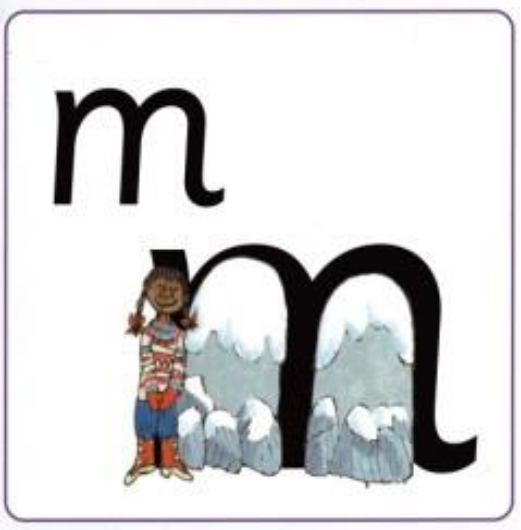 Down Maisie, mountain, mountain.
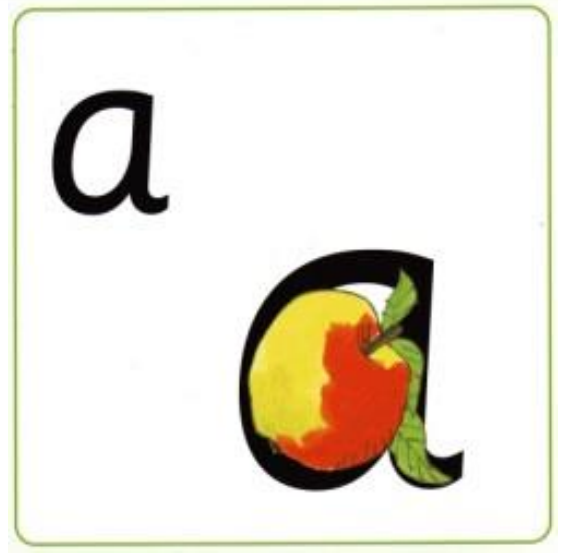 Around the apple and down the leaf.
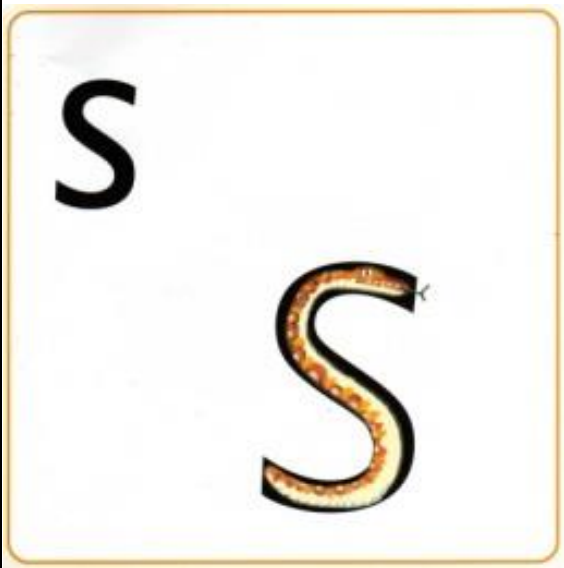 Slither down the snake.
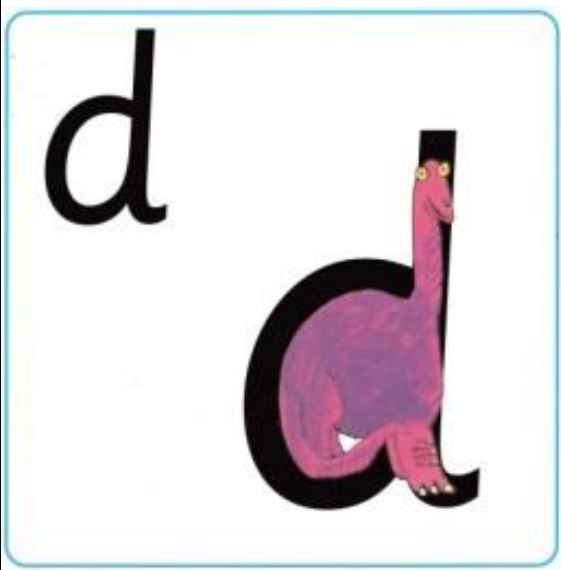 Around the dinosaurs bottom, up his tall neck and down to his toes.
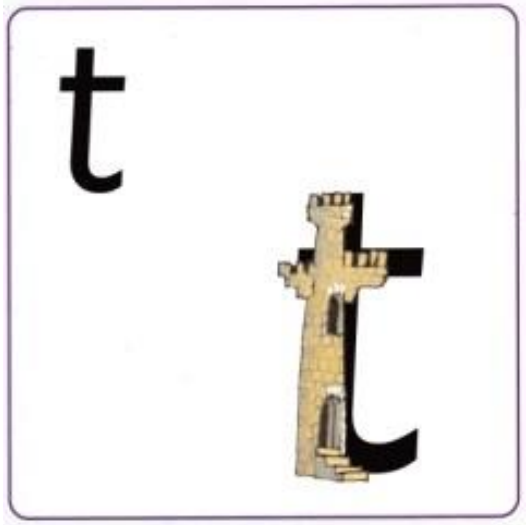 Down the tower, across the tower.
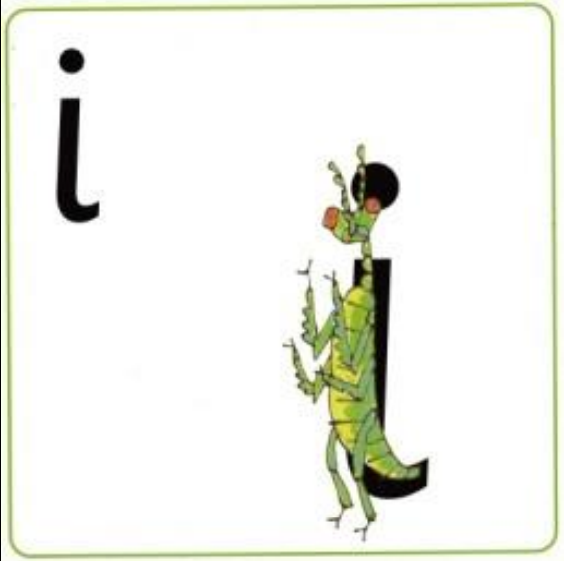 Down the body and dot for the head.
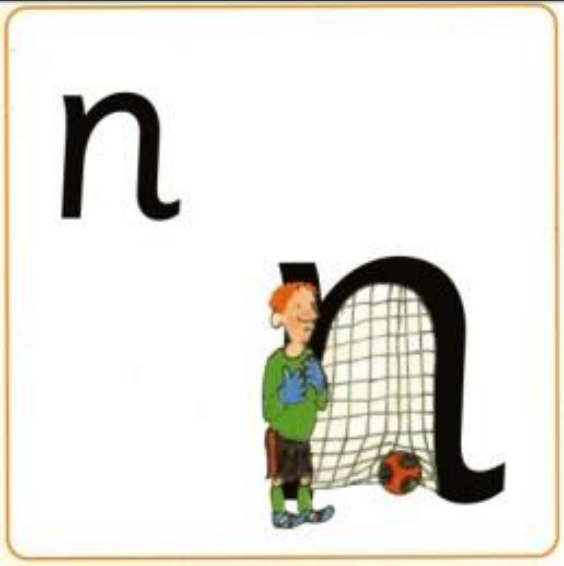 Down Nobby and over his net.
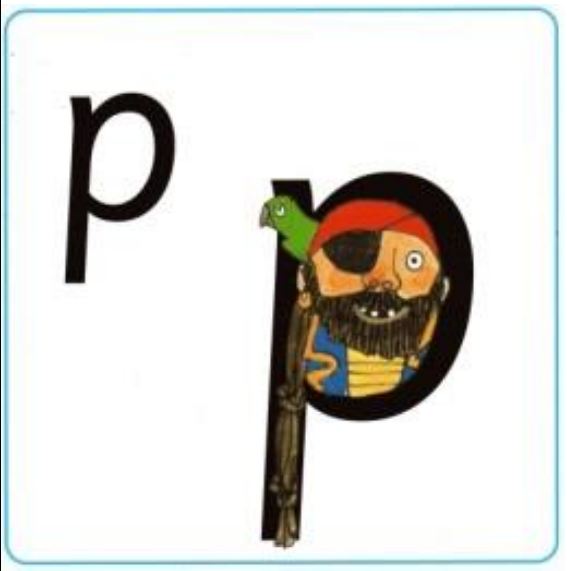 Down the pirates plait and around his face.
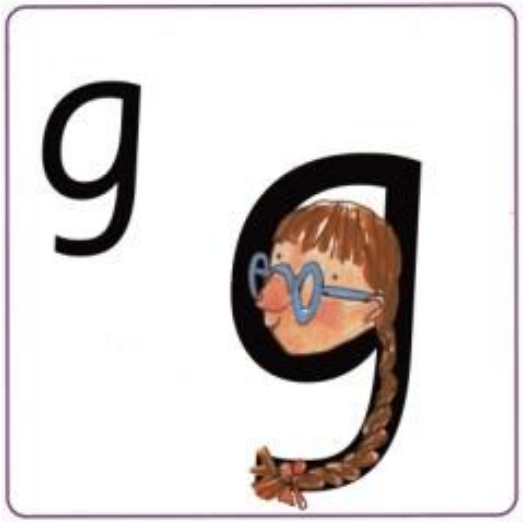 Around the girls face, down her hair and give her a curl.
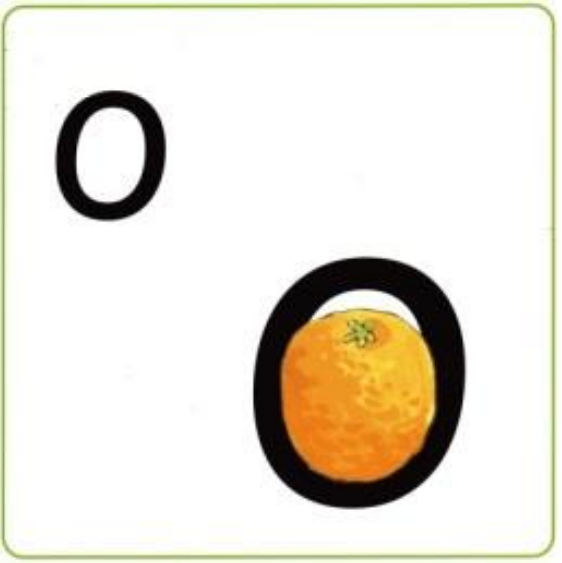 All around the orange.
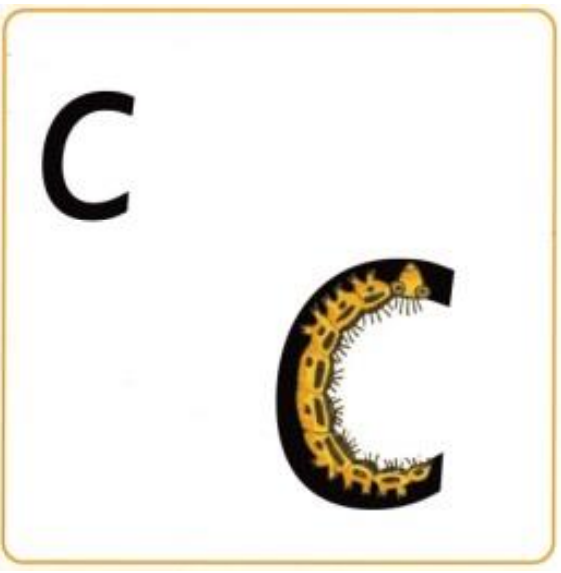 Curl around the caterpillar.
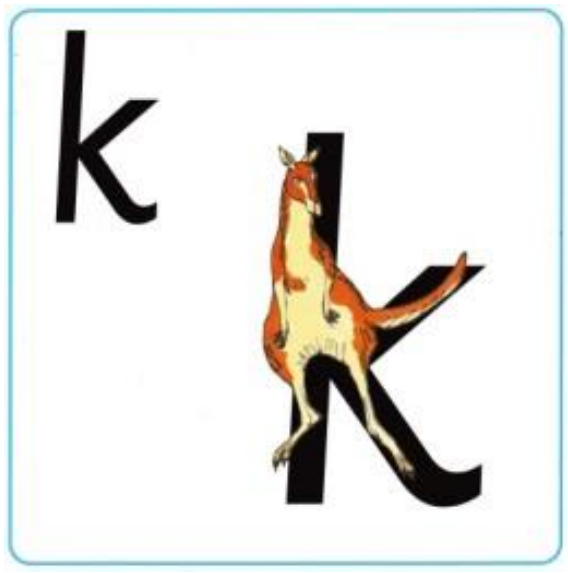 Down the kangaroo’s body tail and leg.
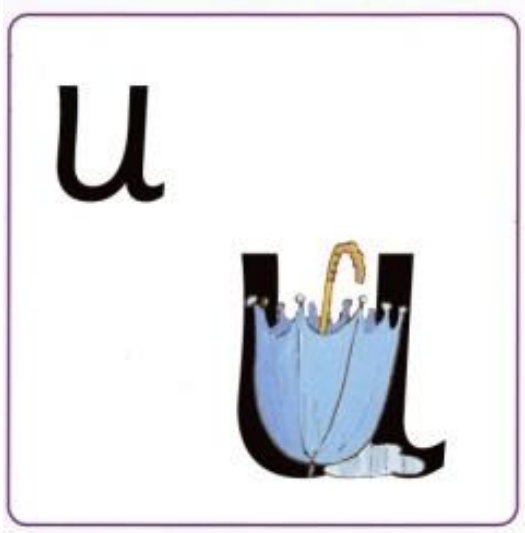 Down and under, up to the top and draw the puddle.
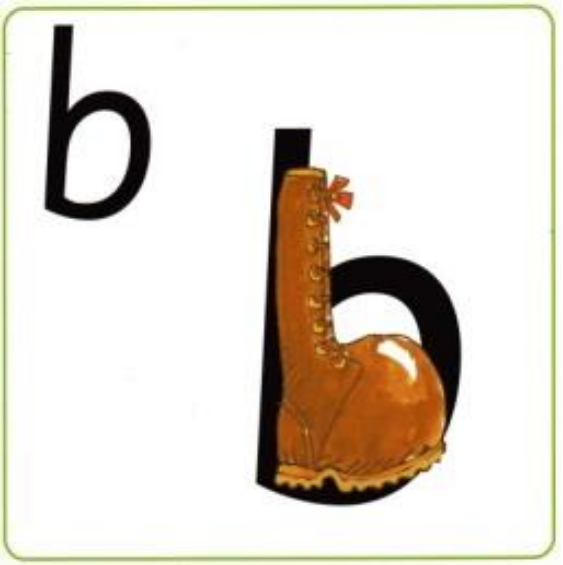 Down the laces to the heel and around the toe.
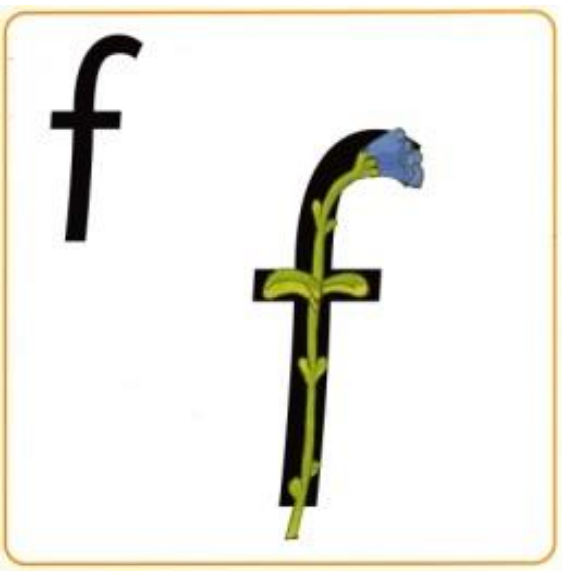 Down the stem and draw the leaves.
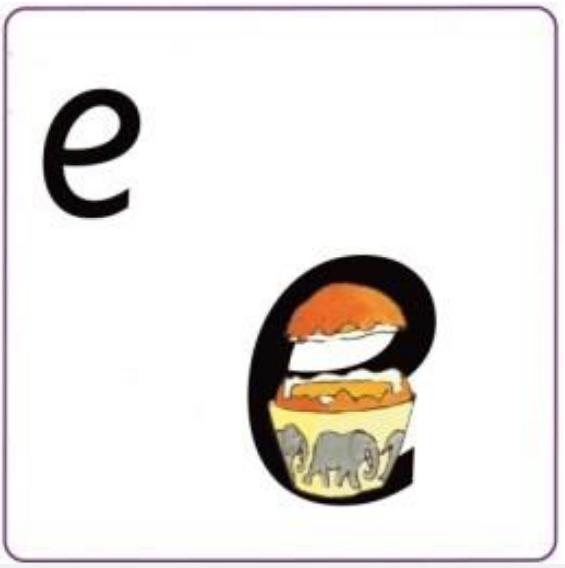 Lift off the top and scoop out the egg.
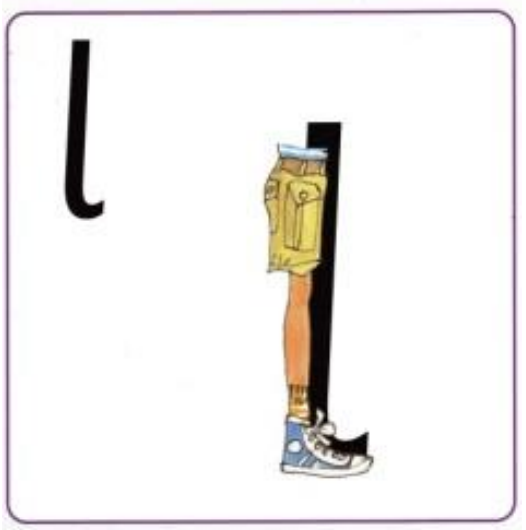 Down the long leg.
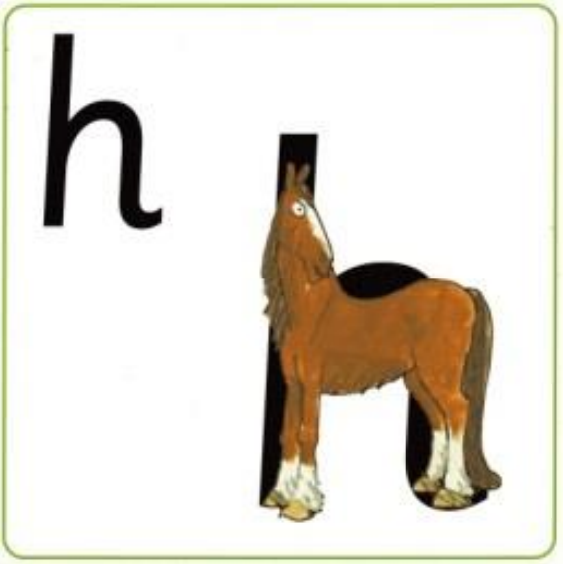 Down the head, to his hooves and over his back.
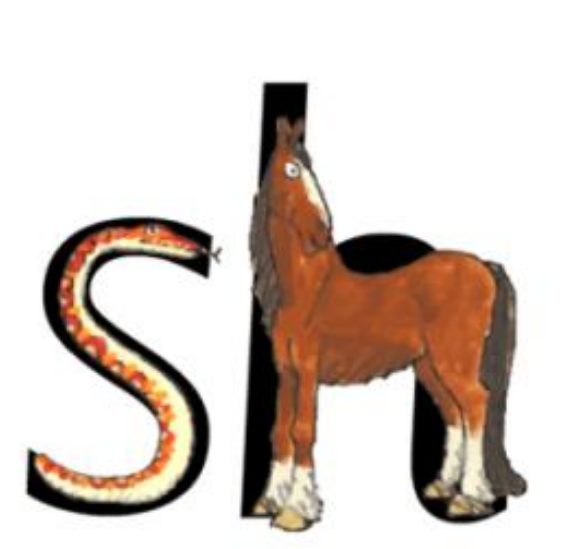 The horse says “shush” to the hissing snake!
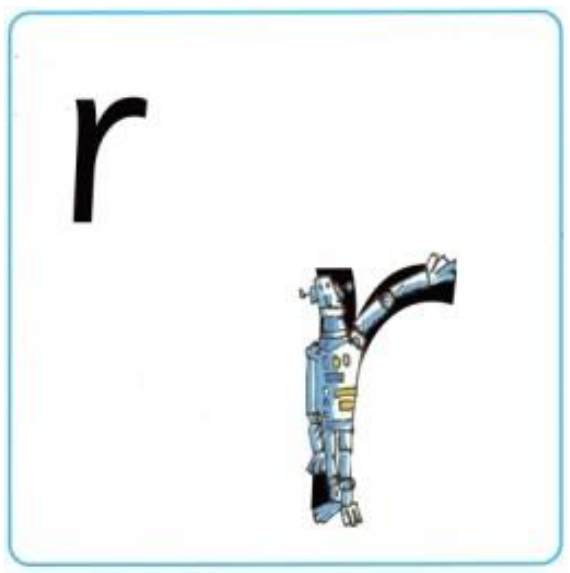 Down the robots back and curl over his arm.
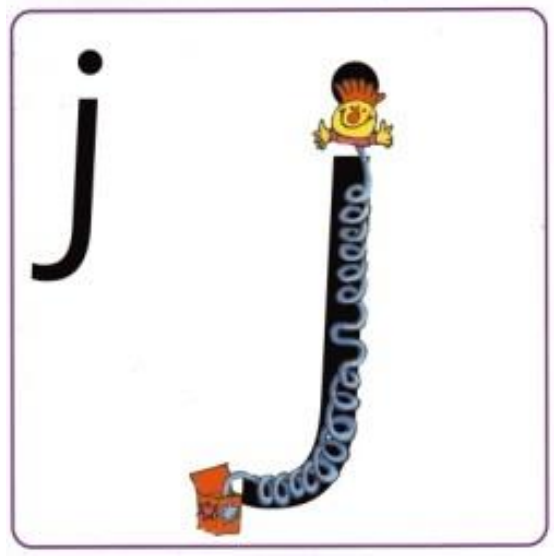 Down his body, curl, dot for his head.
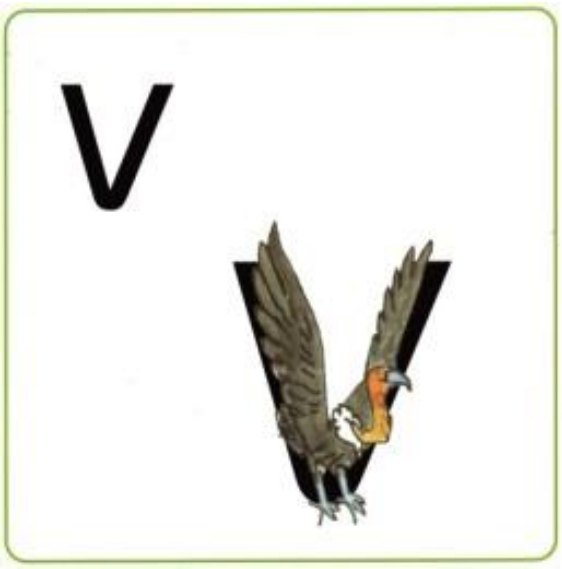 Down a wing, up a wing.
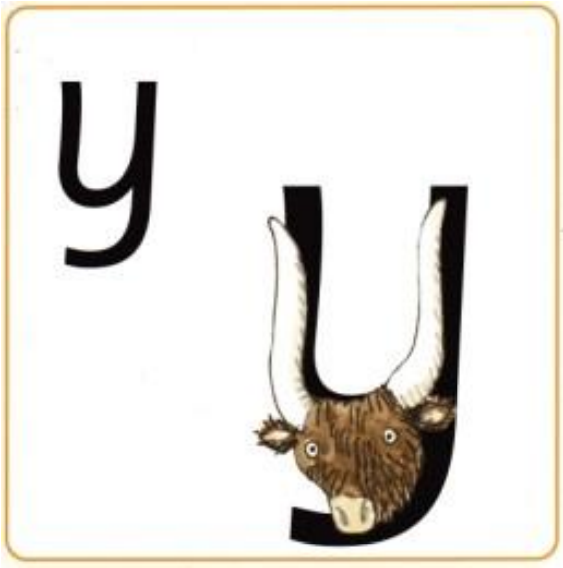 Down a horn, up a horn and under head.
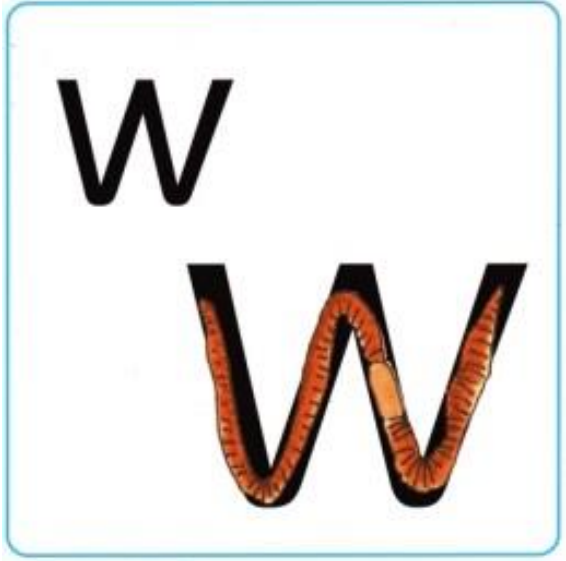 Down, up, down, up.
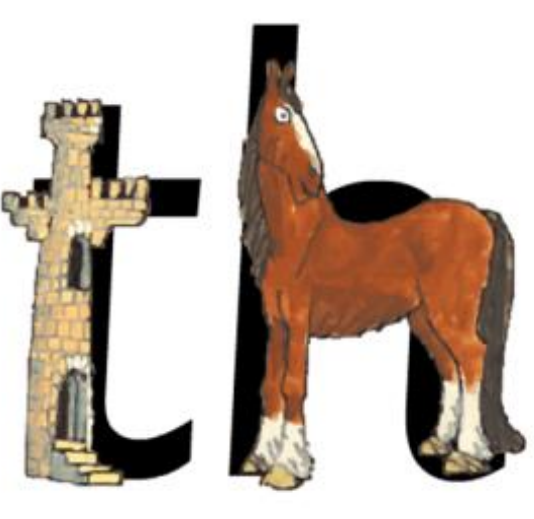 The princess in the tower is recued by the horse.
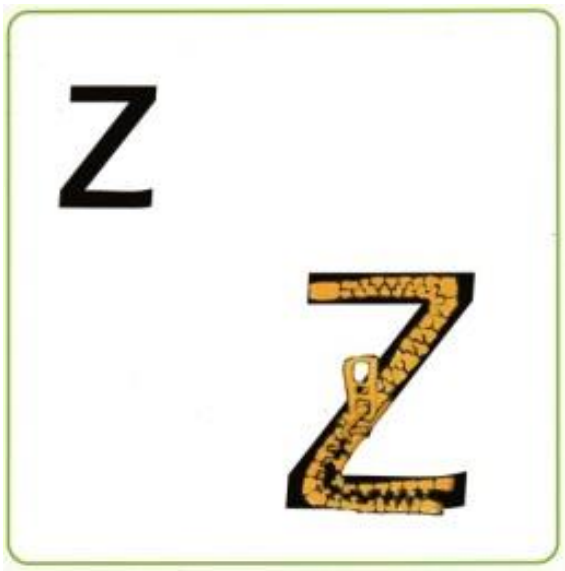 Zig-zag-zig.
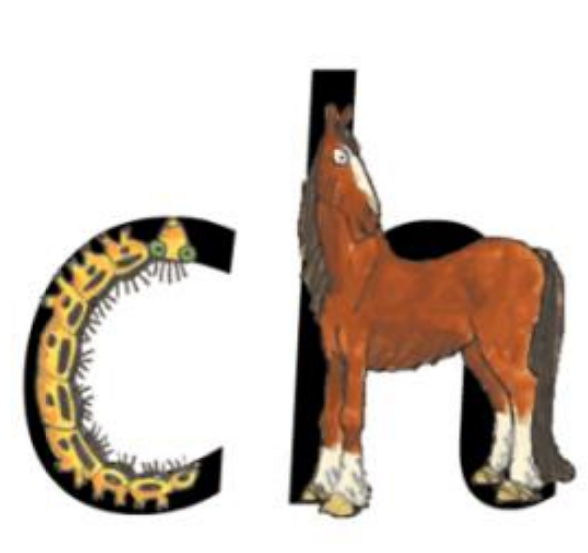 The horse sneezes when the caterpillar’s hairs get up his nose! ch – ch – ch – choo!
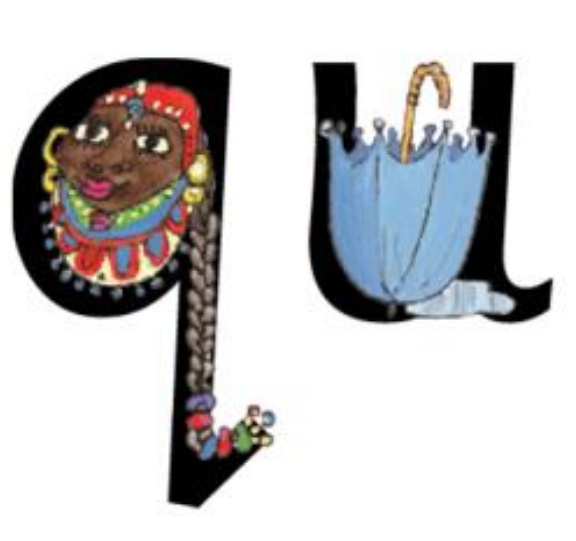 Round her head, up past her earrings and down her hair.
The Queen never goes outside without her umbrella!
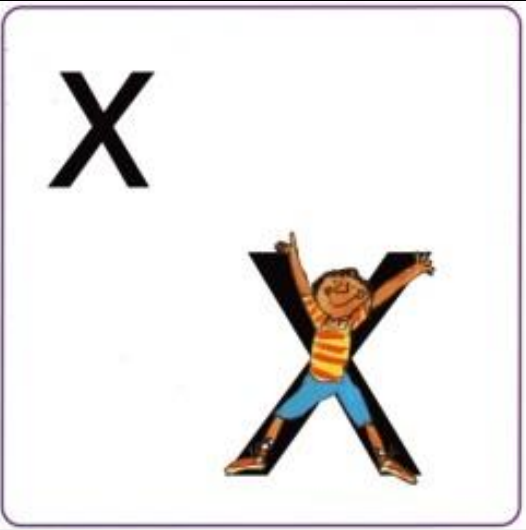 Down the arm and leg, repeat the other side.
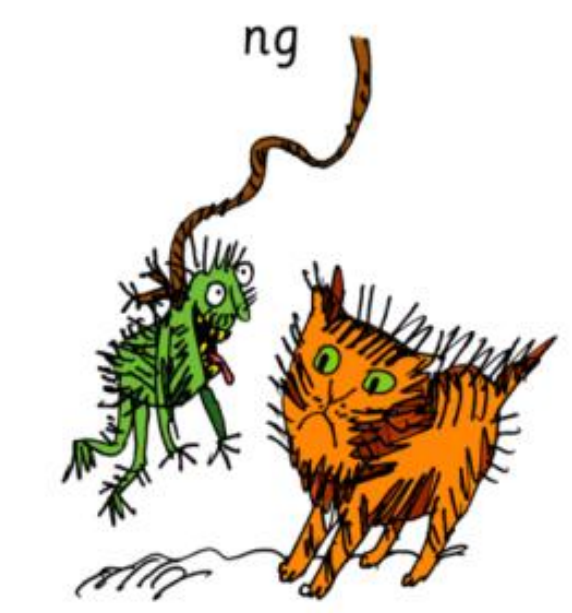 A thing on a string!
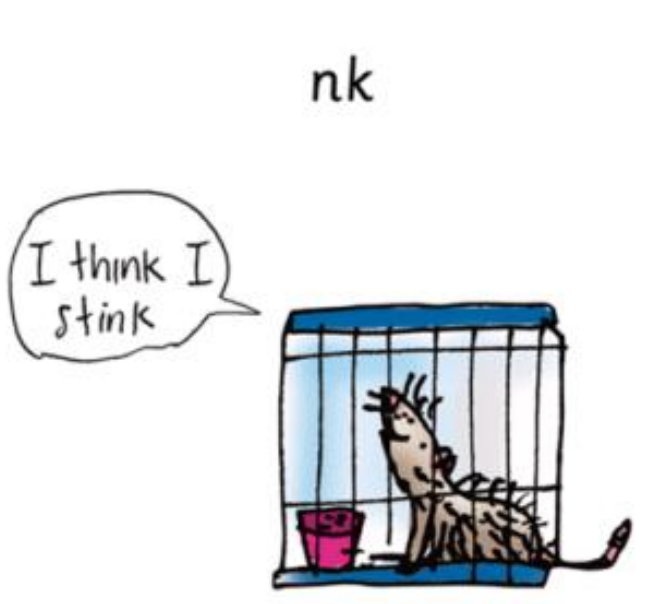 I think I stink!